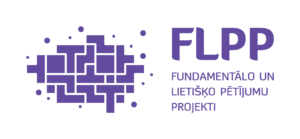 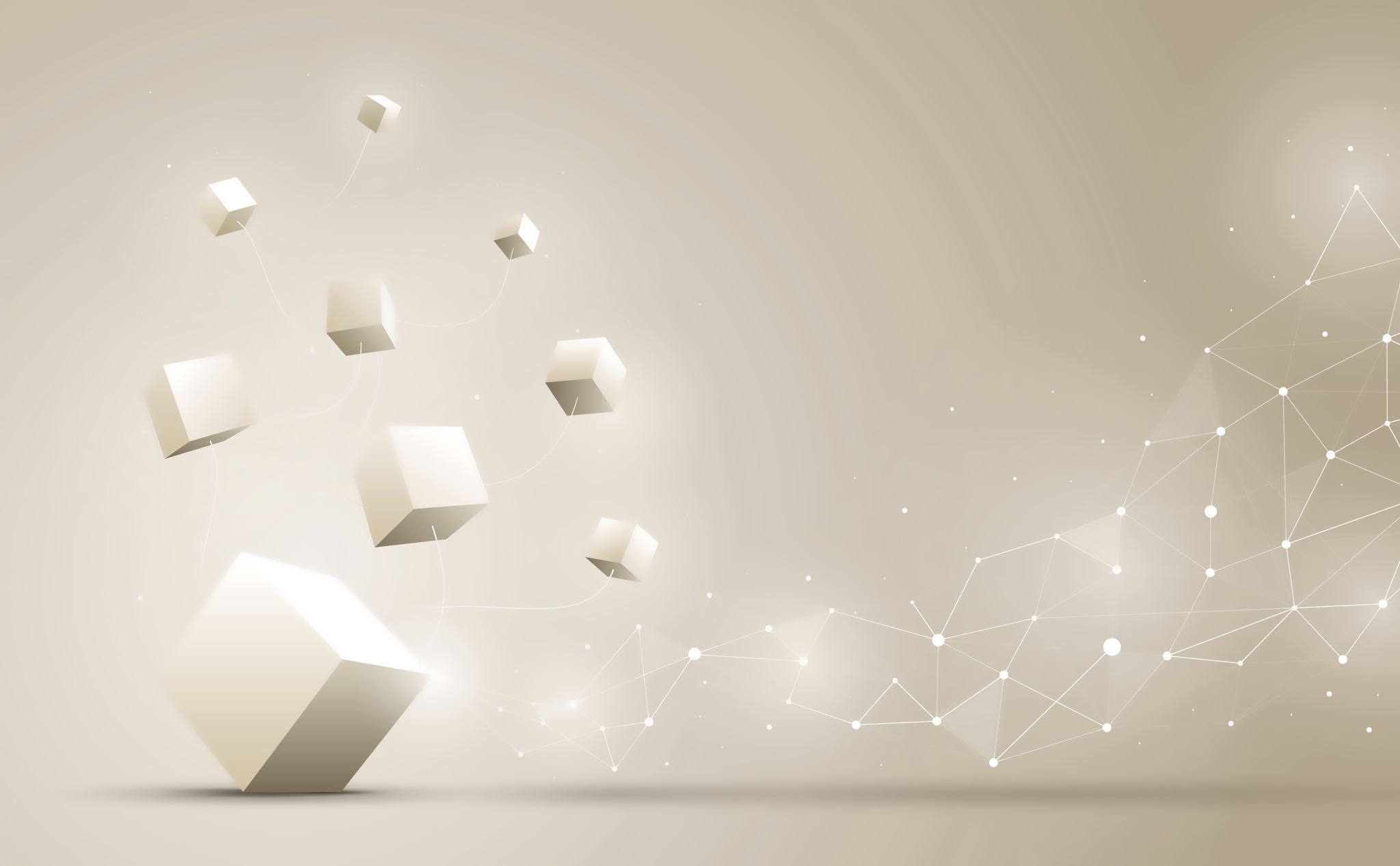 Projekts “Neokonservatīvisms un dzimtes piedzīvošana ikdienā un ticībā: 
sieviešu (ne)ordinācijas gadījums 
Latvijas Evaņģēliski Luteriskajā baznīcā” lzp-2021/1-0182
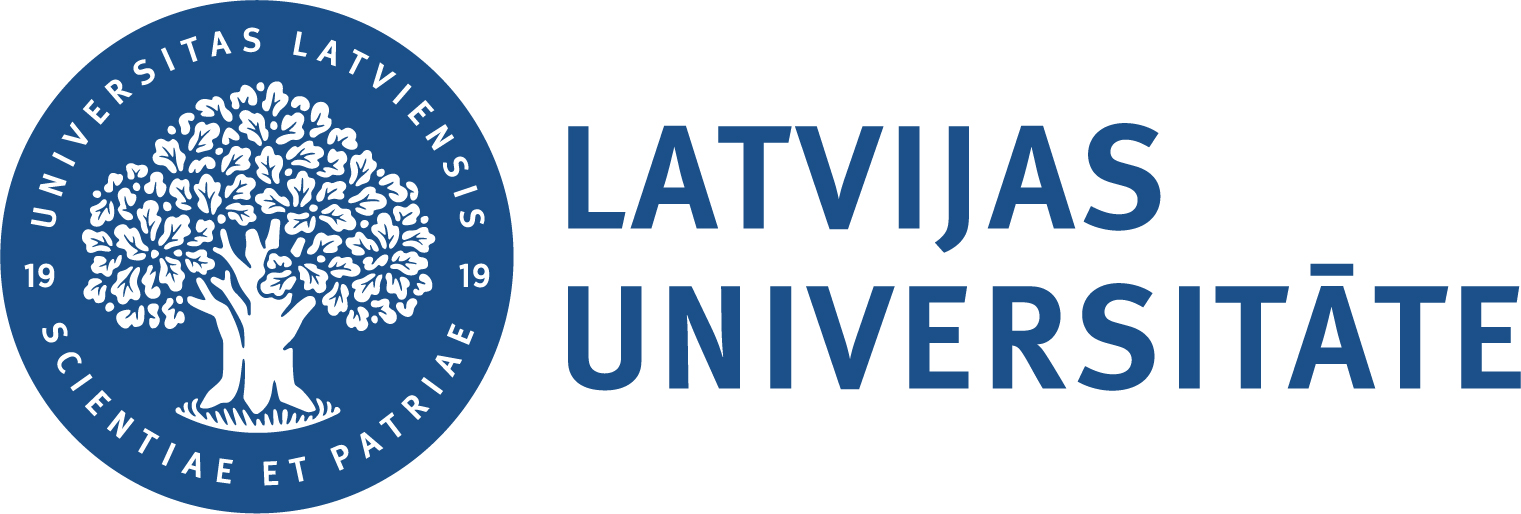 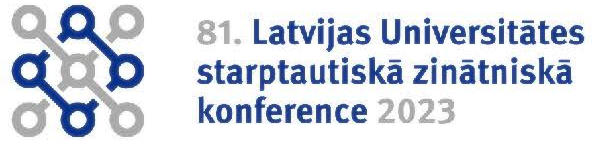 Atbilde uz LELB sieviešu ordinācijas atcelšanu ārpus Latvijas robežām
Dace Balode 
LU Teoloģijas fakultāte
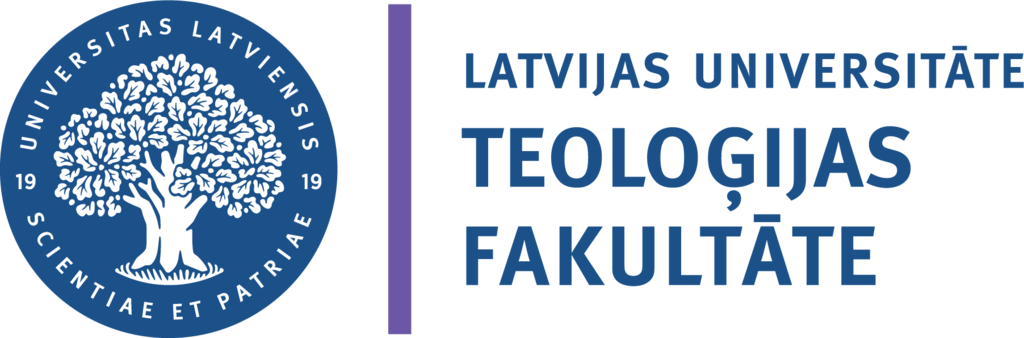 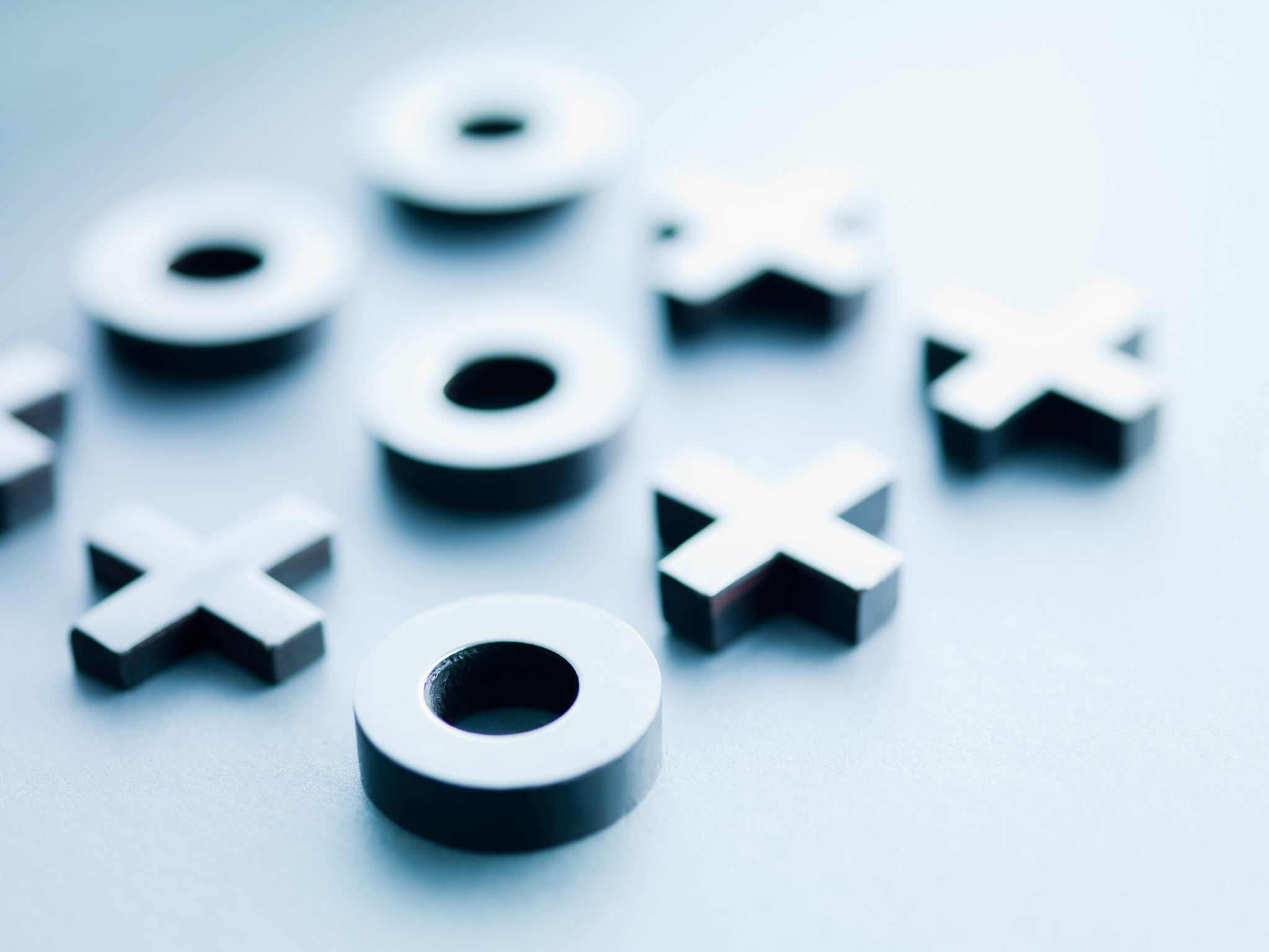 Notikums
Pētījuma mērķis, uzdevumi un metode
Iegūt zināšanas par teoloģisko diskusiju, kas pavadījusi sieviešu ordinācijas (SO) atcelšanas gadījumu.
Iegūt zināšanas par notikumu norisi.
Avoti – baznīcu un organizāciju arhīvu dokumenti, sarakste, mediju ziņojumi. 
Dokumentu analīze, mediju analīze. 

Prezentācija – Vācijas Ziemeļu baznīcas gadījums
2015. gadā 30.01.-1.02. Latviju apmeklē Pasaules Luterāņu federācijas (PLF) prezidents bīskaps Munibs A. Junans. 
2016. gada aprīlī PLF delegācija apmeklēja baznīcu, PLF viceprezidents Tomašs Fabinjī, arī pašreizējā ģenerālsekretāre Anne Burkharda. 
Ģenerālsekretariāta (Martins Junge) paziņojums mājas lapā pēc sinodes: «nevajadzētu uzspiest sieviešu ordinācijas jautājumu»,  «nobažījusies par šī lēmuma ietekmi uz LELB divpusējām un daudzpusējām attiecībām»
Partneru atbildes: PLF
Eiropas Protestantu Baznīcu apvienības ģenerālsekretārs Mihaels Binkers: 
«Latvijas Baznīcas lēmums ir spļāviens sejā evaņģēlisko draudžu sadraudzībai. …Lēmums uzņemt sievietes visos baznīcas amatos ir izrādījies ļoti veiksmīgs un kļuvis par evaņģēliskās baznīcas neatņemamu iezīmi.»
Partneru atbildes: EPBA
Reģionālā bīskape Sjūzena Breita-Kelere no Bavārijas evaņģēliski luteriskās baznīcas: »Tas nu gan ir pēdējais! Atgriezties viduslaikos vai kā? Kur ir mūsu protestu vētra?" (Facebook, citēts no evangelische-zeitung.de)
Vācijas Apvienotās evaņģēliski luteriskās baznīcas (VELKD) Ģenerālās sinodes prezidents Vilfrīds Hartmans: "skumji un vīlies», "Lūgsim, lai Dievs drīz ļauj viņiem redzēt, ko viņi ir nolēmuši.» (Facebook, citēts no evangelische-zeitung.de)
Partneru atbildes: Dažādu Vācijas baznīcas pārstāvju izteikumi medijos
Vācijas Ziemeļu Evaņģēliski Luteriskā baznīca
Sarakste: Gerhards Ulrihs-Jānis Vanags
Gerhards Ulrihs 2016. gada 13. septembra vēstulē Jānim Vanagam: “Tieši mums, luterāņiem, garīdzniecībā nevar būt atšķirības starp vīriešiem un sievietēm. Kristībā visi kristieši ir vienlīdz aicināti par draudzes locekļiem un priesteriem: “Kas ir izrāpies no kristības, drīkst lepoties, ka jau ir iesvētīts par priesteri, bīskapu un pāvestu,” – saka Mārtiņš Luters rakstā “Vācu nācijas kristīgajai muižniecībai”. ”
“Kā jau iepriekš informējām, Ziemeļu baznīca, sekojot sirdsapziņai, pārtrauks finansiālo atbalstu Konsistorijai.” 
Citē EPBA dokumentu «Amats, ordinācija, episkopāts un teoloģiskā izglītība”  57. paragrāfu: “ka to nostāja sieviešu kalpošanā nav tirgus objekts .. un tās nepieņems, ka citas baznīcas pret saviem garīgajiem darbiniekiem attiecas dažādi, atkarībā no dzimuma. Tādēļ tās arī neakceptēs tādus baznīcas modeļus, kuri noraida sieviešu ordināciju vai neatzīst ordinēto sieviešu līdzvērtību”.
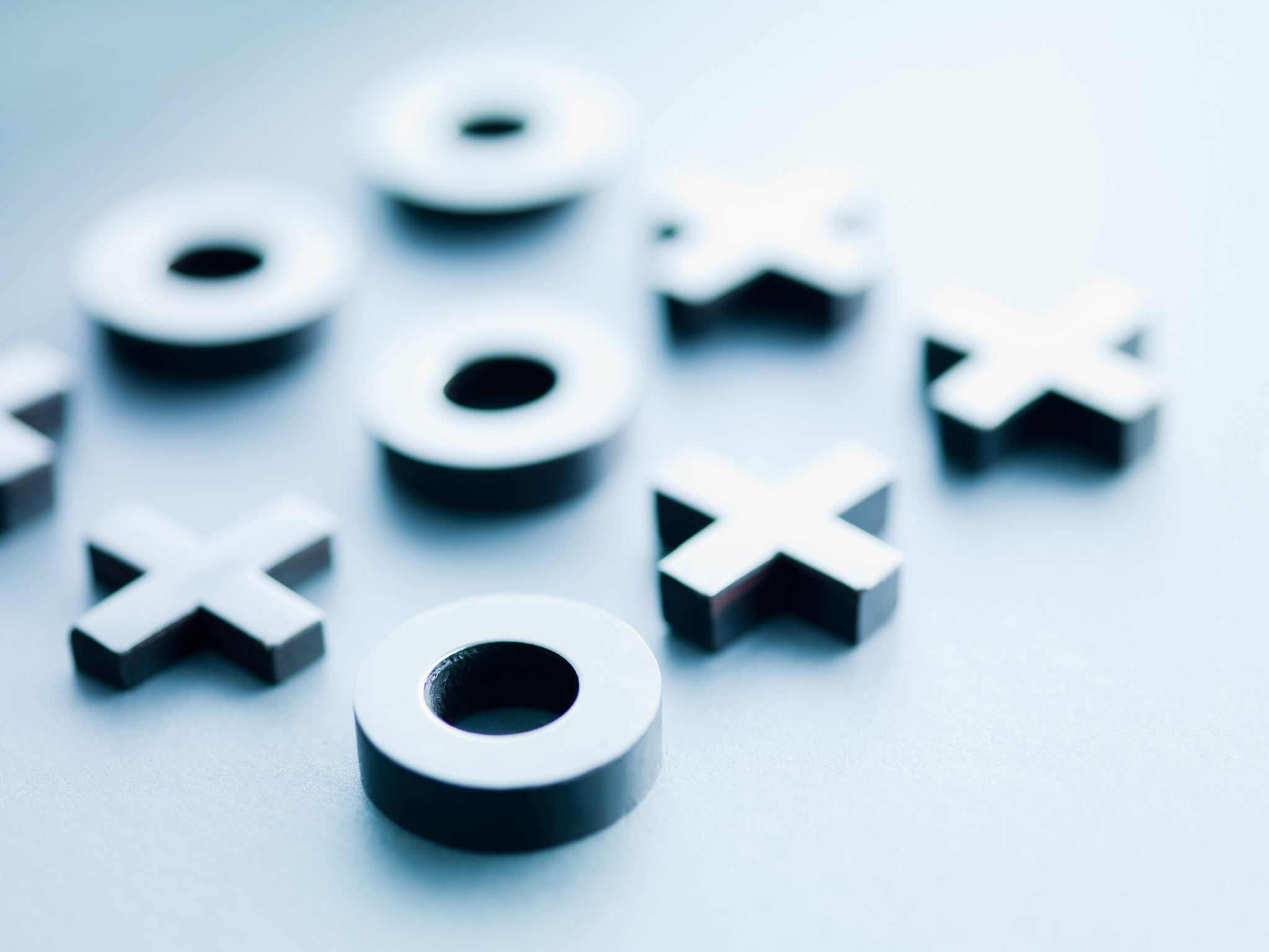 Izstāšanās no EPBA
2021. gadā LELB sinodes izšķiras par izstāšanos Eiropas Protestantu Baznīcu apvienības 
Jāņa Vanaga vēstuli 2022. gada 20. aprīlī “Kad šis fakts mums tika pasniegts tik skaidri, mums palika izvēle vai nu atsaukt sinodes lēmumu, vai arī izstāties no EPBA. Nevarētu sagaidīt, ka tās pašas sinodes ar 3/4 balsu vairākumu atcels savu lēmumu par ordināciju. Mums palika tikai otrais variants.”
Sarakste: Gerhards Ulrihs-Jānis Vanags
Jānis Vanags 2016. gada 8. decembra atbildes vēstulē Gerhardam Ulriham 
“Mēs esam centušies jūs redzēt nevis kā baznīcu, kas ordinē sievietes un ļauj viendzimuma pāriem apmesties mācītājmājās, bet gan kā baznīcu, kas valdošajos apstākļos - bona fide - cenšas vest cilvēkus pie Jēzus.” 
“vai mēs vēl esam uz viena un tā paša dvēseļu glābšanas ceļa”. 
“ Ziemeļu baznīca, GAF un arī Evaņģēliskais partneru atbalsts ir atcēluši savu finansiālo atbalstu. Mums tas ir zaudējums. Tas piespiedīs mūs ierobežot sludināšanas kalpošanu. Tomēr tagad tas dod mums brīvību pieņemt lēmumus, nedomājot par materiālajām sekām, pamatojoties tikai uz ticību. “
Citē Luteru: «Bet ir taisnība, ka šajā ziņa Svētais Gars izlaiž sievietes, bērnus un nespējīgus cilvēkus, bet tikai spējīgus vīriešus izvēl. (izņemot nepieciešamību ), (...) Sievietei nevajadzētu mācīt tautu. Kopumā jābūt prasmīgam, izvēlētam vīram, bet ne bērniem, sievietēm un citām personām, kas nav spējīgas, lai gan viņi ir spējīgi dzirdēt Dieva vārdu, saņemt kristību, sakramentu, absolūciju un ir īsti svētie kristieši, kā saka S. Pēteris. » WA 50, 600, 12-20
«Man nav drosmes apgalvot, ka Luters un viņa pavadoņi, luteriskās pareizticības tēvi, kā arī visi citi luterāņi līdz pat 20. gadsimta vidum nav atpazinuši luteriskās teoloģijas būtību. Vai nebūtu godīgāk secināt, ka sieviešu ordinācija tika ieviesta pavisam citu iemeslu dēļ?»
Teoloģiskās tēmas
Paldies par uzmanību!